Enhanced Direct Photon Production in 200 GeV Au+Au in PHENIX
Stefan Bathe for PHENIX, WWND 2009
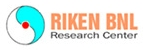 Enhanced (wrt p+p)Direct Photon Production in 200 GeV Au+Au in PHENIX
Stefan Bathe for PHENIX, WWND 2009
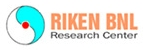 Enhanced (wrt p+p) (mid pt)Direct Photon Production in 200 GeV Au+Au in PHENIX
Stefan Bathe for PHENIX, WWND 2009
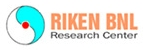 Stefan Bathe for PHENIX, WWND 2009
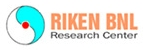 Also:Lowest pT ever measured for direct photons in p+p
Stefan Bathe for PHENIX, WWND 2009
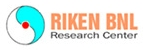 Introduction
6
Turbide, Rapp, Gale,
Phys. Rev. C 69 (014903), 2004
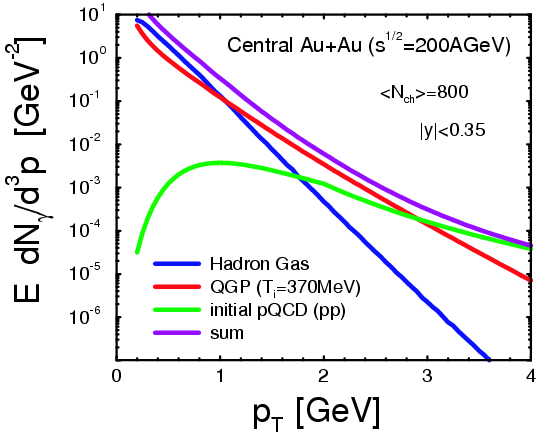 Indications for high-density, thermalized medium at RHIC
Expect thermal radiation
Thermal photons from partonic phase 
predicted to be dominant source of direct photons for 1<pT<3 GeV/c in Au+Au
Stefan Bathe
WWND 2009
7
Turbide, Rapp, Gale,
Phys. Rev. C 69 (014903), 2004
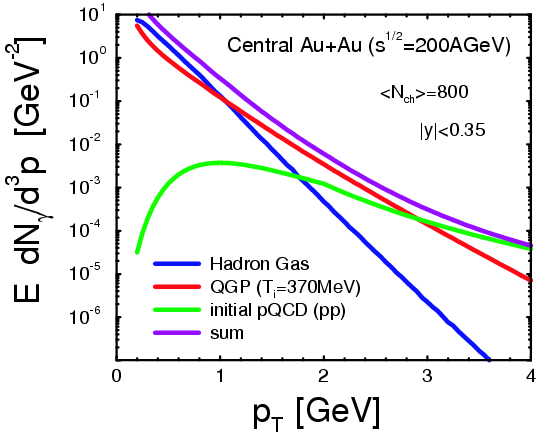 Stefan Bathe
WWND 2009
Experimental Challenge
8
Turbide, Rapp, Gale,
Phys. Rev. C 69 (014903), 2004
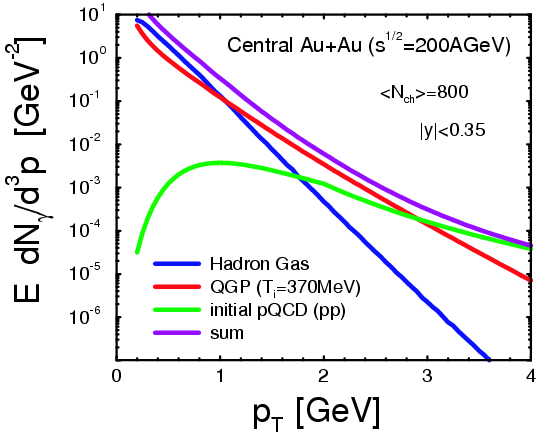 Challenge:  photon spectrum dominated by decay photons
Conventional method:
Measure inclusive photons with EMCal
Reconstruct p0, h from correlated photon pairs
gdirect = ginclusive-gdecay
Decay photons 
(schematic)
Stefan Bathe
WWND 2009
Limit of Conventional Method
9
Conventional method works well at high pT
But limited at low pT where thermal photons expected
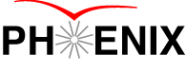 S/B  Sys. Error  10%

reduce background!
Stefan Bathe
WWND 2009
Compton
g
q
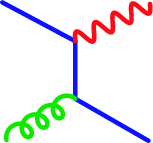 g
q
Internal Conversion Method
10
Any source of high-E photons emits virtual photons g*
g*  convert to low-mass e+e-
Stefan Bathe
WWND 2009
e+
Compton
e-
g*
q
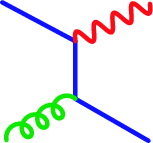 g
q
Compton
g
q
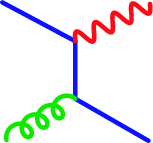 g
q
Internal Conversion Method
11
Any source of high-E photons emits virtual photons g*
g*  convert to low-mass e+e-
Stefan Bathe
WWND 2009
e+
Compton
e-
g*
q
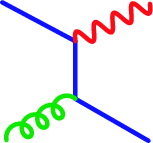 g
q
Compton
g
q
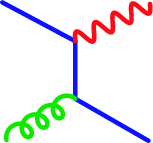 g
q
Internal Conversion Method
12
Any source of high-E photons emits virtual photons g*
g*  convert to low-mass e+e-
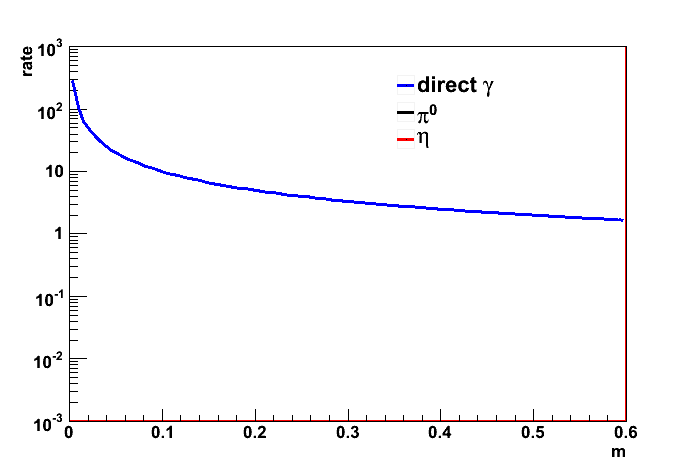 Stefan Bathe
WWND 2009
e+
Compton
e-
g*
q
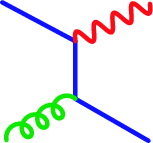 g
q
Compton
g
q
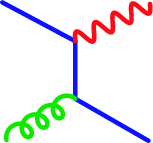 g
q
Internal Conversion Method
13
Any source of high-E photons emits virtual photons g*
g*  convert to low-mass e+e-
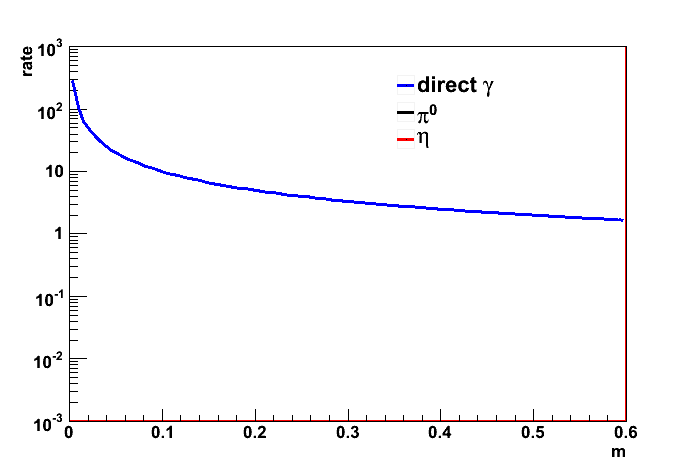 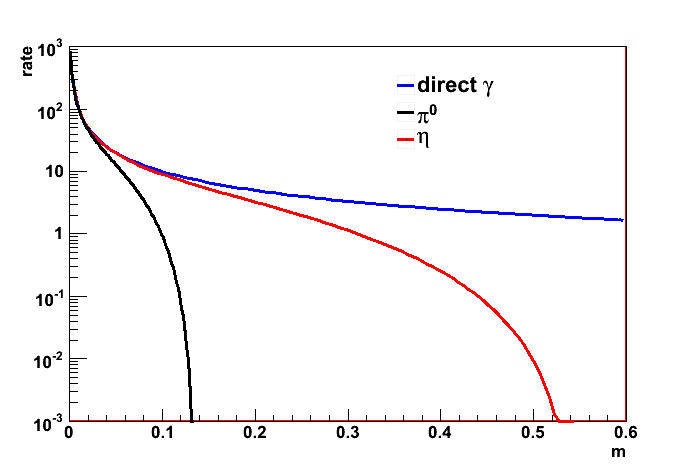 Stefan Bathe
WWND 2009
e+
Compton
e-
g*
q
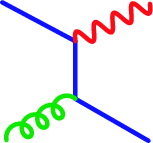 g
q
Compton
g
q
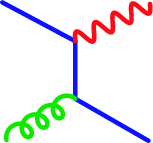 g
q
Internal Conversion Method
14
Any source of high-E photons emits virtual photons g*
g*  convert to low-mass e+e-
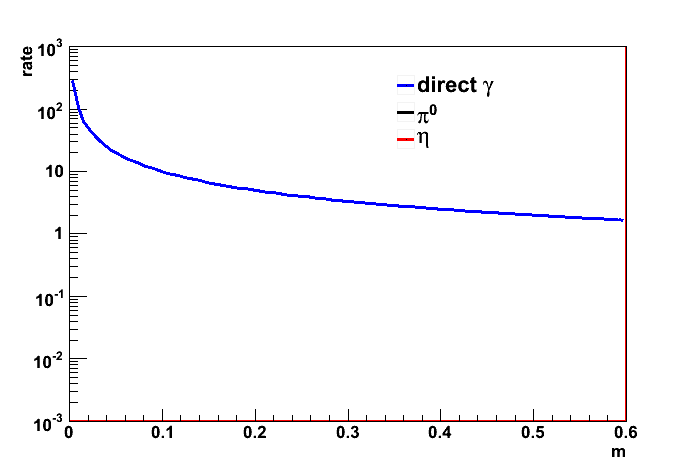 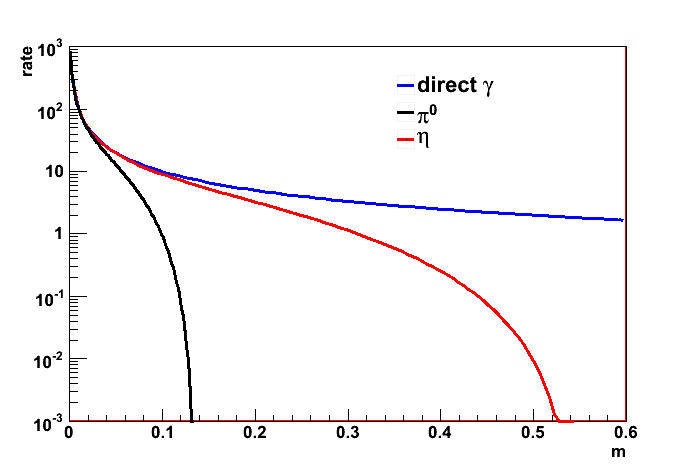 Exploit cut-off =>
 
S/B enhanced to 50%!
Stefan Bathe
WWND 2009
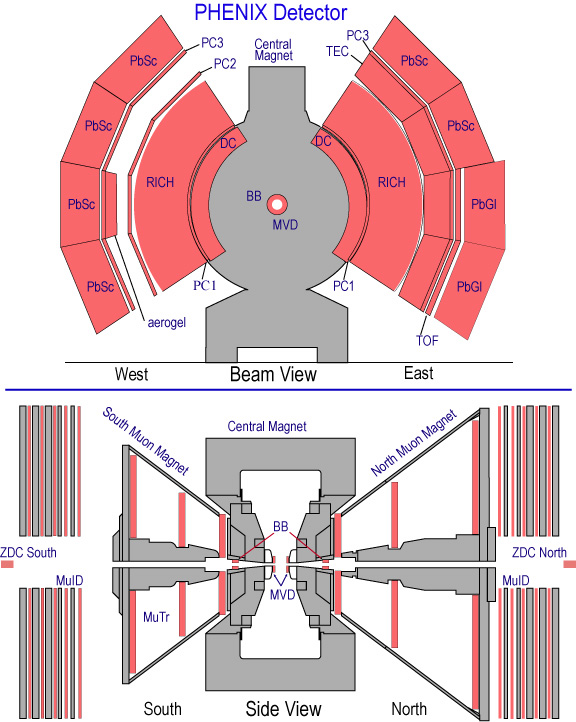 Detector And Data Set
15
Particles
e+e- pairs, m<300 MeV
1<pT<5 GeV
Collision systems and energy
200 GeV Au+Au, 2004, 0.8e9 events (4.9 pb-1 p+p equivalent)
200 GeV p+p, 2005, 2.25 pb-1
Detector
PHENIX Central Arms
|Dh|<0.35, 2xp/2
Conversion: 0.4% radiation length
p
g
e+
e-
Stefan Bathe
WWND 2009
Signal-Background Pair Separation
16
Material conversion pairs removed by cut on orientation in magnetic field
Combinatorial background removed by mixed events (0.25% syst. uncertainty in Au+Au)
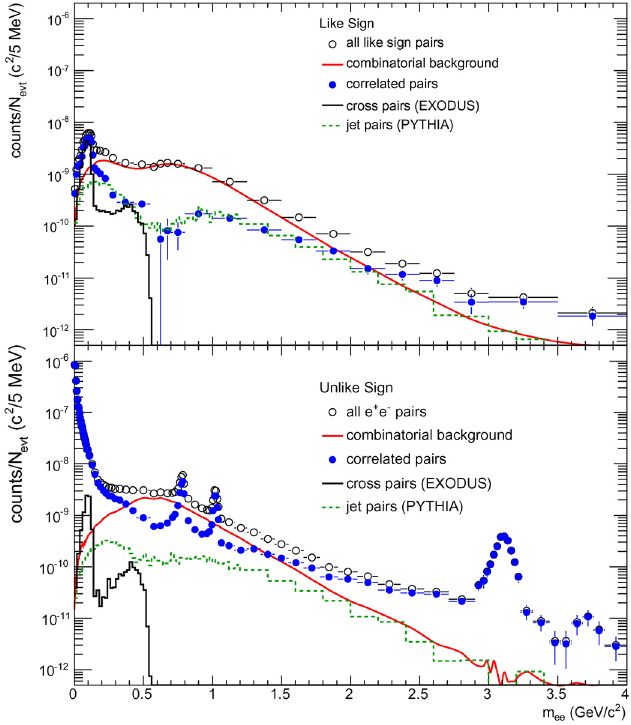 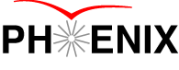 p+p at √s = 200GeV
inclusive pT
uncorrected
PHENIX, Phys. Lett. B 670 (2009) 313
Signal-Background Pair Separation
17
Material conversion pairs removed by cut on orientation in magnetic field
Combinatorial background removed by mixed events (0.25% syst. uncertainty in Au+Au)
additional correlated background:
cross pairs from decays with four electrons in final state
particles in same jet (low mass)
or back-to-back jet (high mass)
well understood from MC
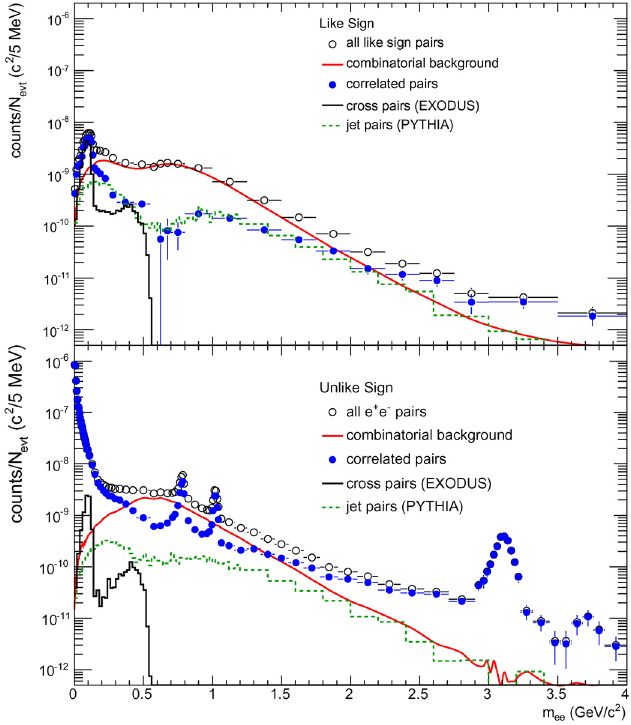 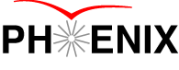 p+p at √s = 200GeV
inclusive pT
uncorrected
γ
e-
e+
e+
π0
e+
e-
π0
π0
γ
e-
γ
PHENIX, Phys. Lett. B 670 (2009) 313
Direct Photon Signal
18
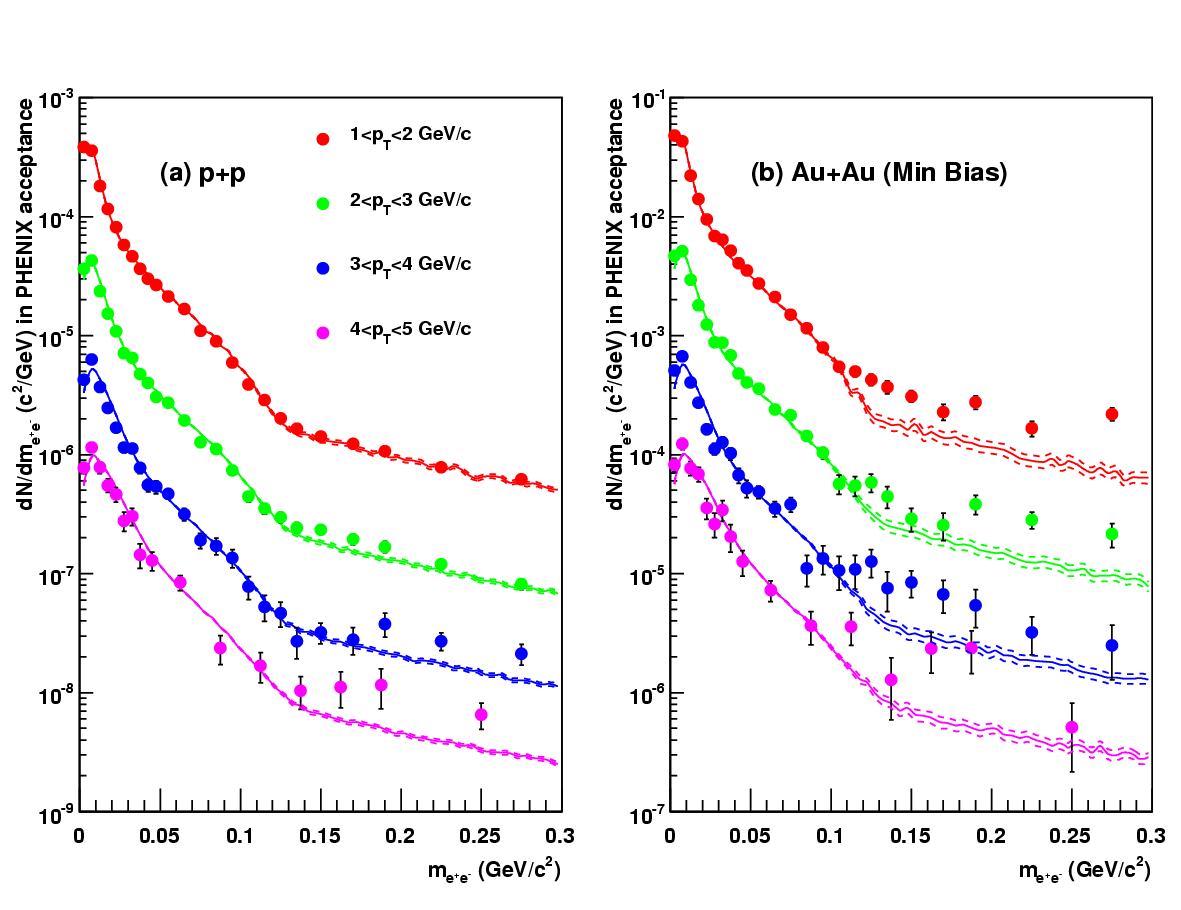 PHENIX, arXiv:0804.4168v1 [nucl-ex]
Corrected mass spectra (points)
Compared to “cocktail” of hadronic decays (lines)
Cocktail normalized to data for m<30 MeV
“knee” at 100 MeV from p0 cut-off
80% background reduction
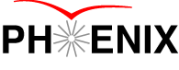 Stefan Bathe
WWND 2009
Direct Photon Signal
19
p+p consistent w/ bckgrnd 
for lowest pT
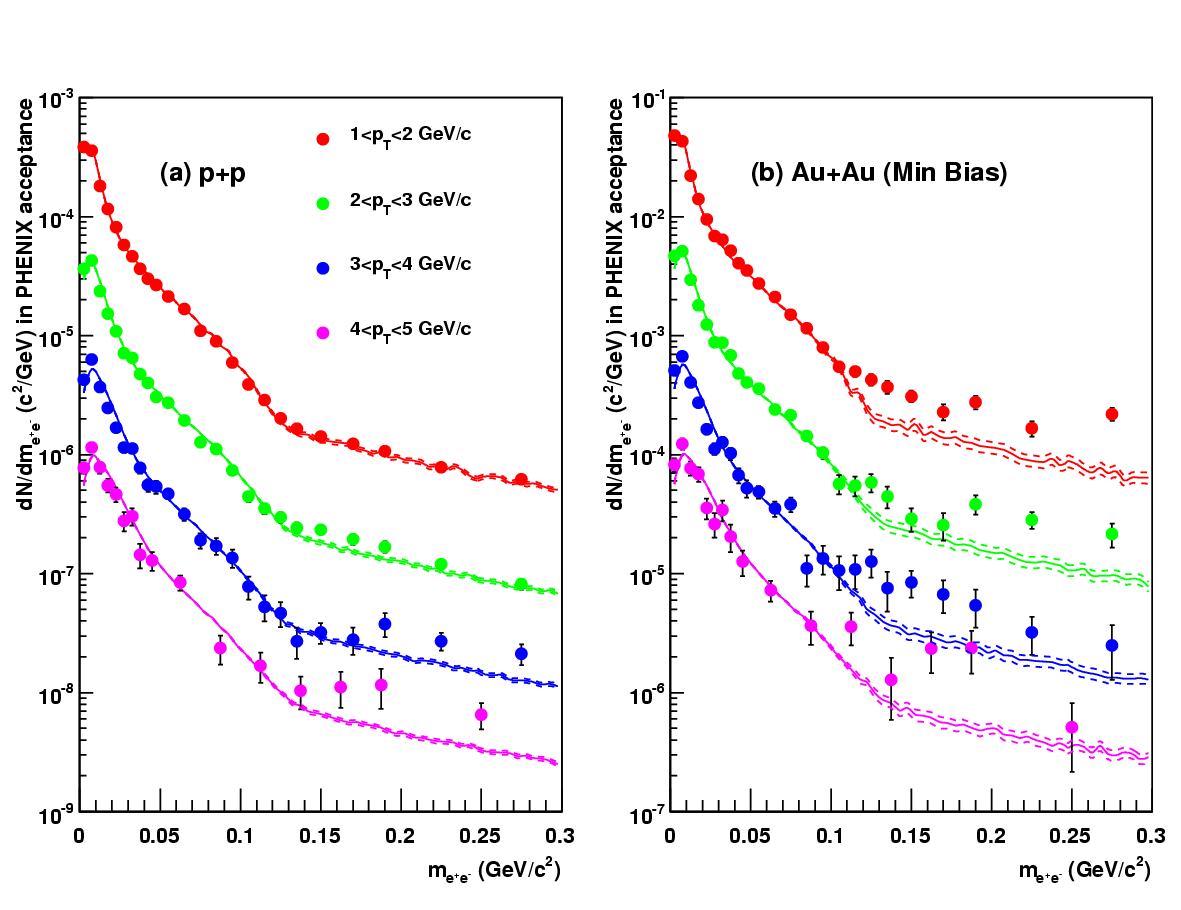 PHENIX, arXiv:0804.4168v1 [nucl-ex]
Corrected mass spectra (points)
Compared to “cocktail” of hadronic decays (lines)
Cocktail normalized to data for m<30 MeV
“knee” at 100 MeV from p0 cut-off
80% background reduction
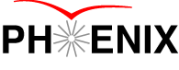 Small excess 
at higher pT 
for m>mp0
Stefan Bathe
WWND 2009
Direct Photon Signal
20
Au+Au much larger excess
at all pT
p+p consistent w/ bckgrnd 
for lowest pT
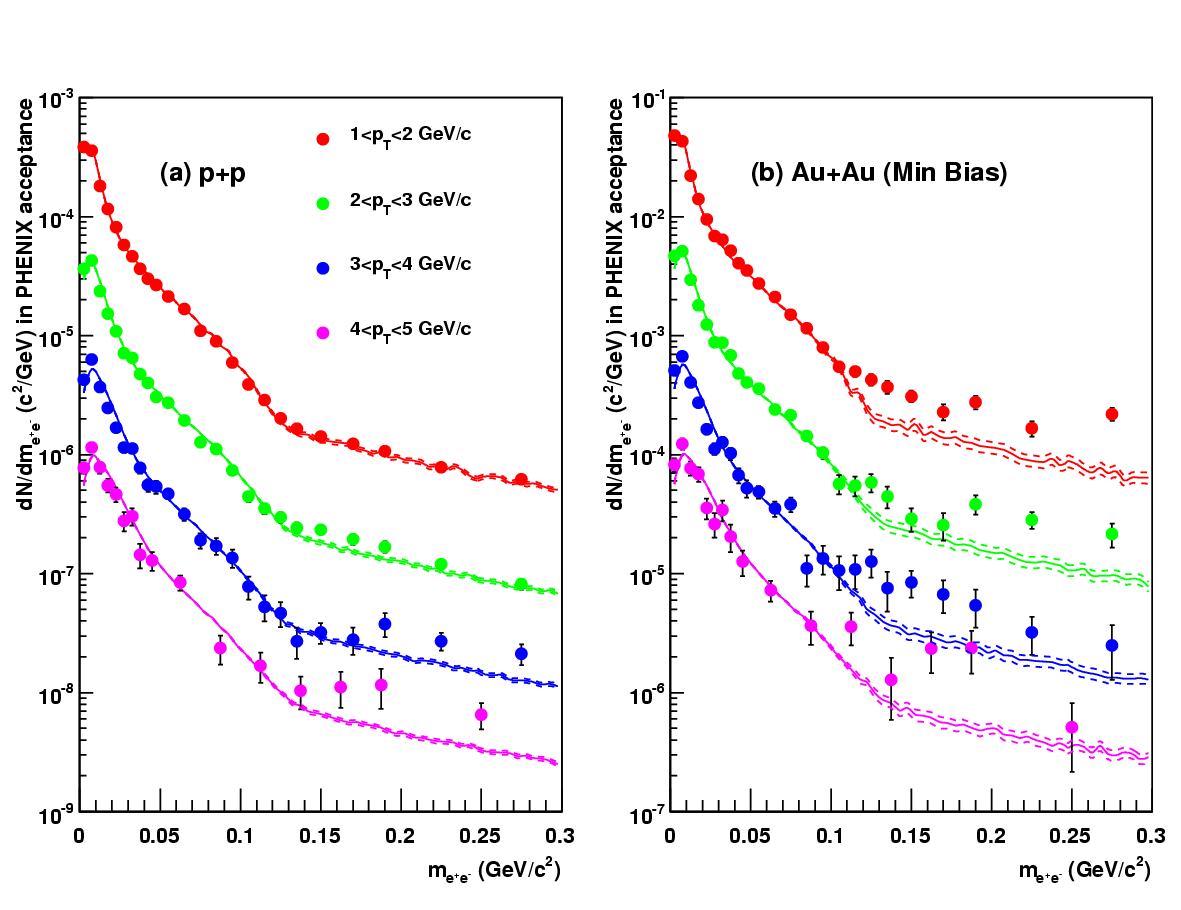 PHENIX, arXiv:0804.4168v1 [nucl-ex]
Corrected mass spectra (points)
Compared to “cocktail” of hadronic decays (lines)
Cocktail normalized to data for m<30 MeV
“knee” at 100 MeV from p0 cut-off
80% background reduction
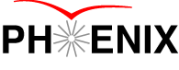 Small excess 
at higher pT 
for m>mp0
Indicates enhanced production
of virtual photons
Stefan Bathe
WWND 2009
Direct g vs. Low-Mass Enhancement
21
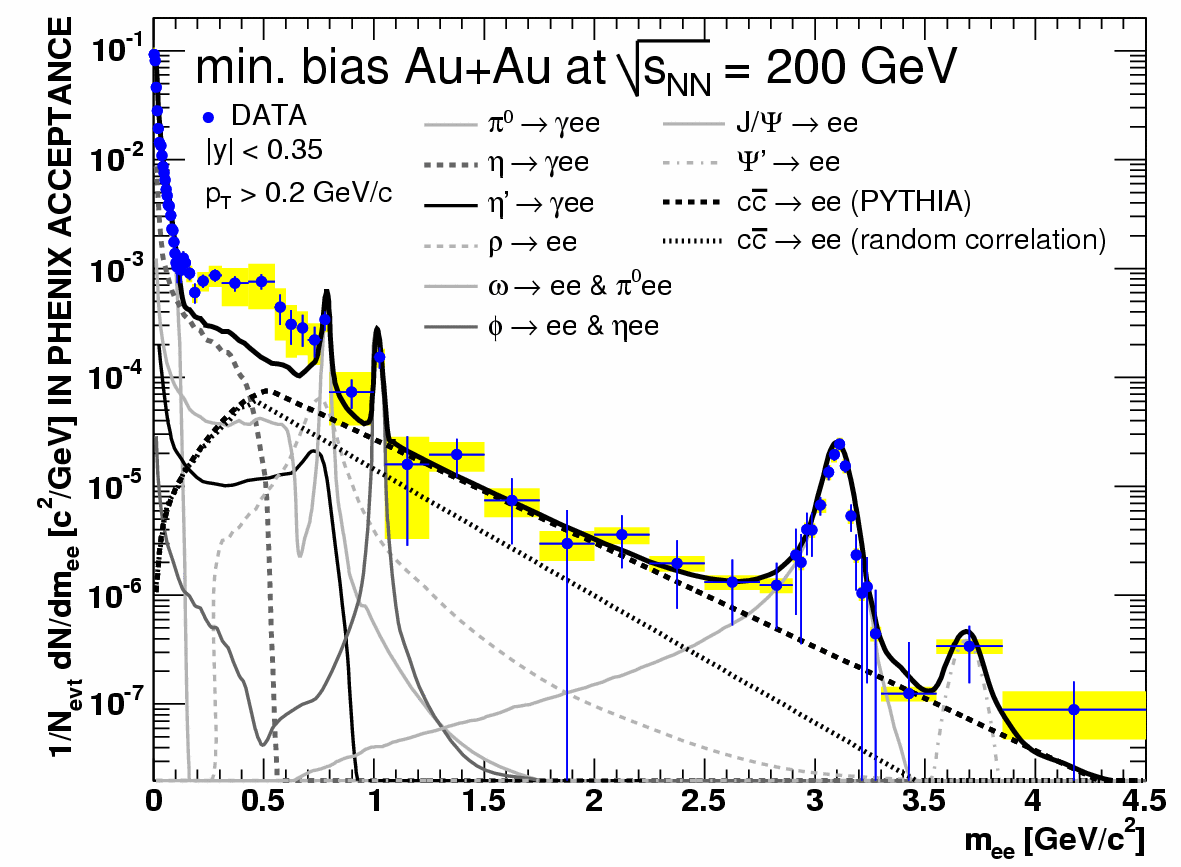 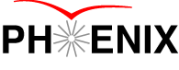 PHENIX, arXiv:0706.3034v1 [nucl-ex]
Low mass enhancement seen in Au+Au
Inclusive pT,  region II
Stefan Bathe
WWND 2009
Direct g vs. Low-Mass Enhancement
22
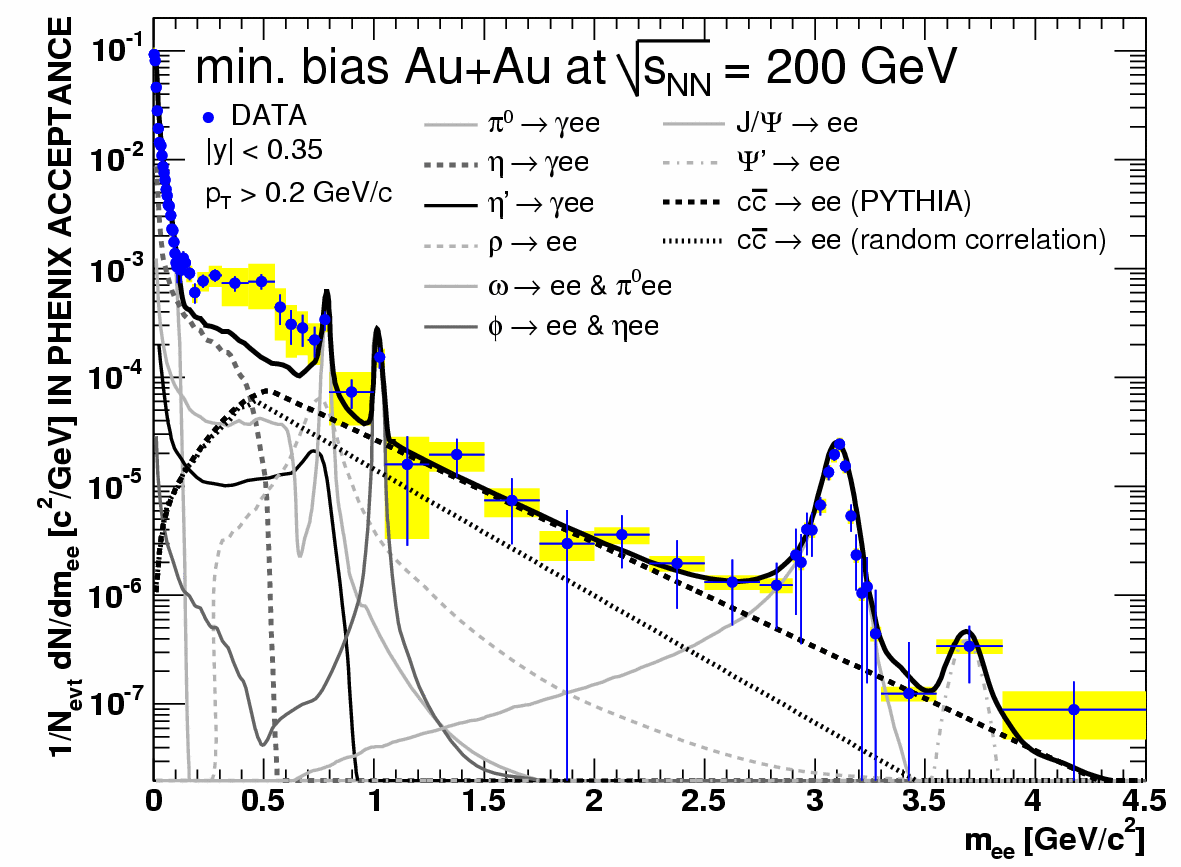 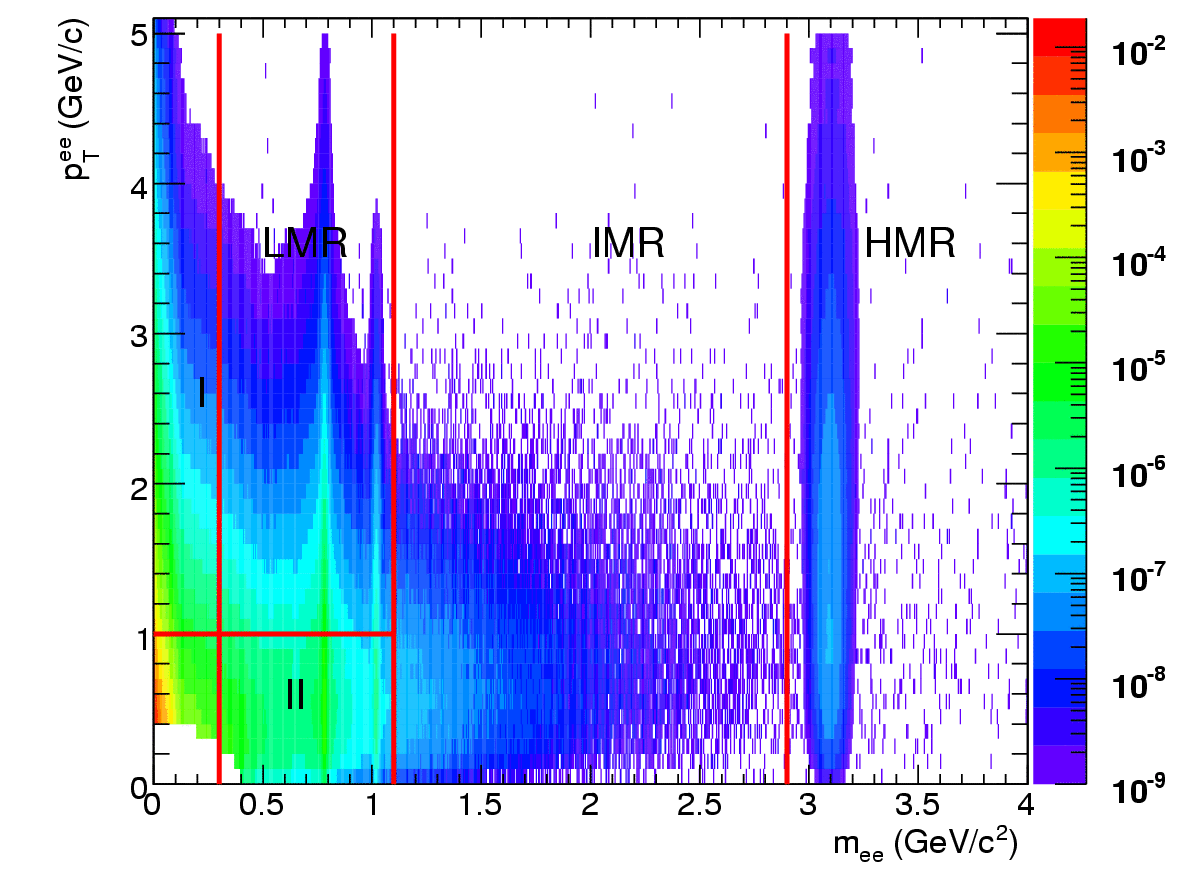 schematic
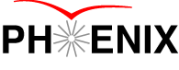 PHENIX, arXiv:0706.3034v1 [nucl-ex]
Kinematic region II: 
Expected to be dominated by hadronic gas phase
Kinematic region I: 
Quasi-real virtual photons
Low mass enhancement seen in Au+Au
Inclusive pT,  region II
Stefan Bathe
WWND 2009
Extracting Direct g Signal
23
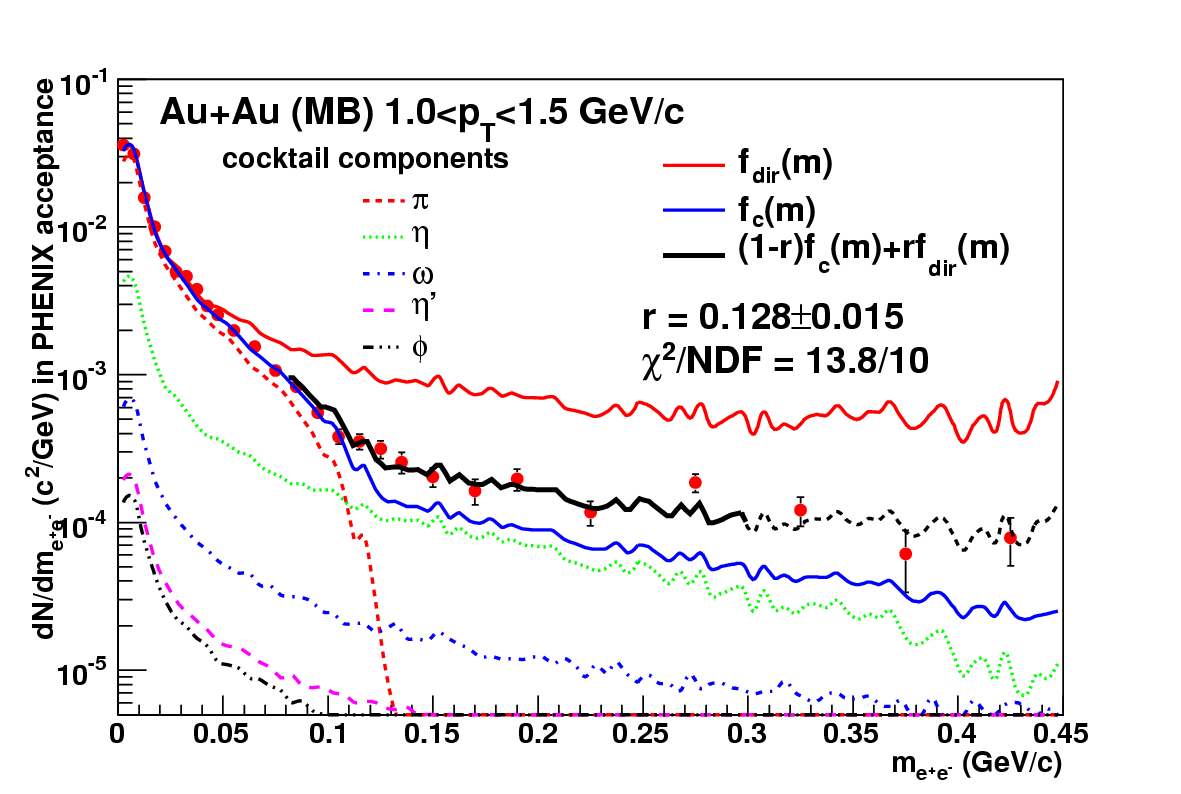 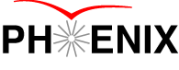 Two-component fit

fc:  shape of cocktail
fdir:  shape of direct photon
r:  fit parameter
fc, fdir:  separately normalized to data for m<30 MeV
PHENIX, arXiv:0804.4168v1 [nucl-ex]
Stefan Bathe
WWND 2009
Extracting Direct g Signal
24
Reminder:
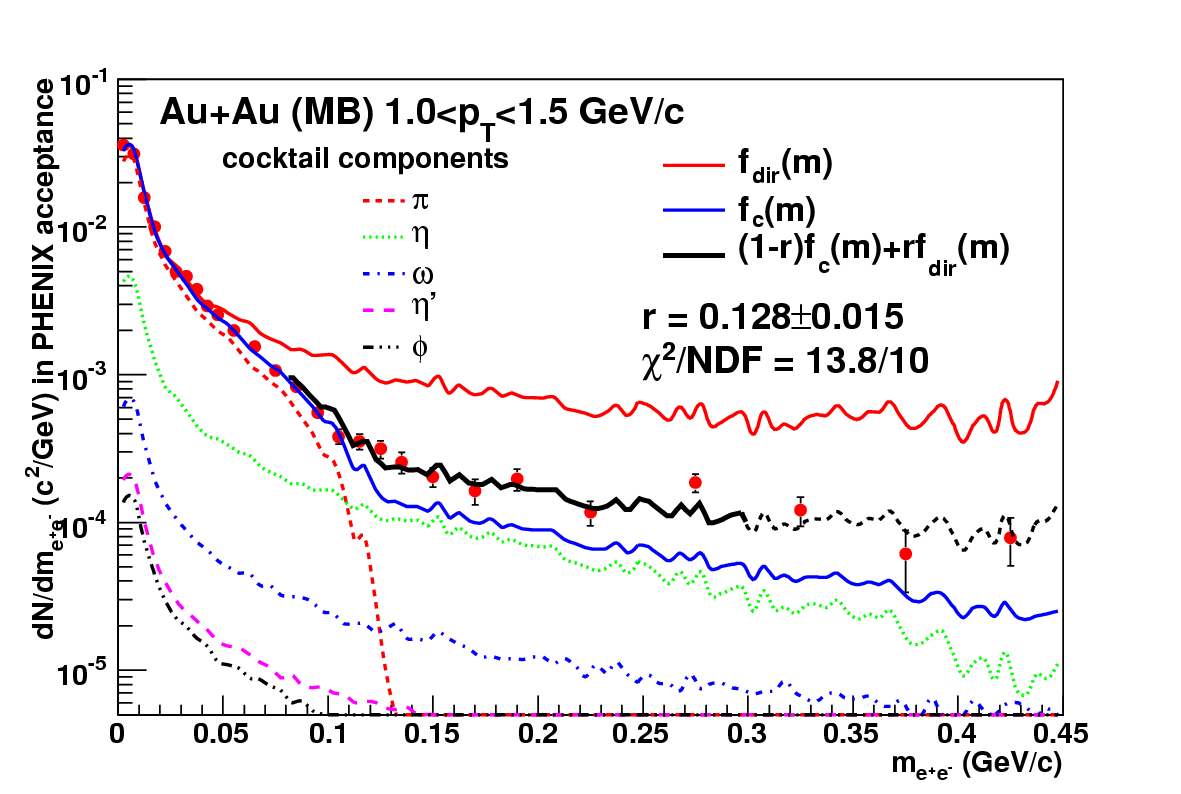 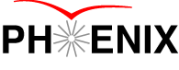 Two-component fit

fc:  shape of cocktail
fdir:  shape of direct photon
r:  fit parameter
fc, fdir:  separately normalized to data for m<30 MeV
PHENIX, arXiv:0804.4168v1 [nucl-ex]
Stefan Bathe
WWND 2009
Extracting Direct g Signal
25
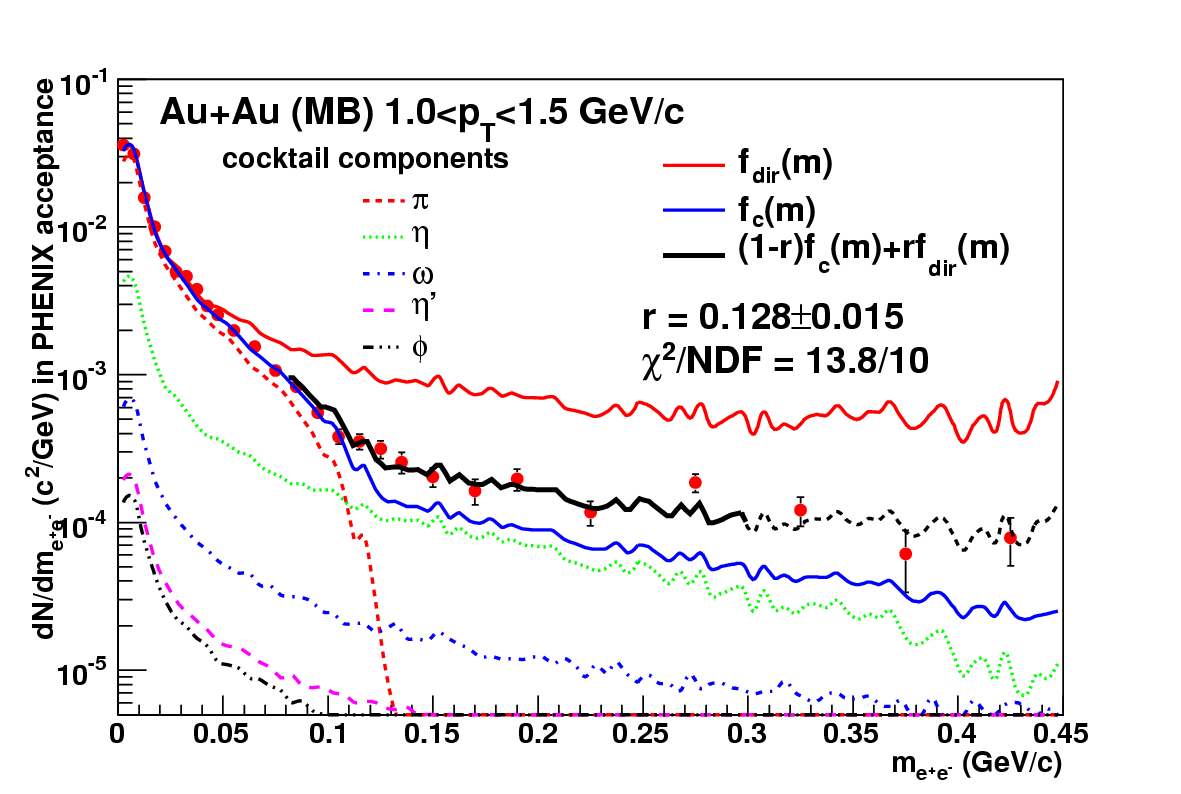 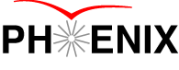 Two-component fit

fc:  shape of cocktail
fdir:  shape of direct photon
r:  fit parameter
fc, fdir:  separately normalized to data for m<30 MeV
PHENIX, arXiv:0804.4168v1 [nucl-ex]
Stefan Bathe
WWND 2009
Extracting Direct g Signal
26
Fit
80<m<300 MeV
Normalization
m<30 MeV
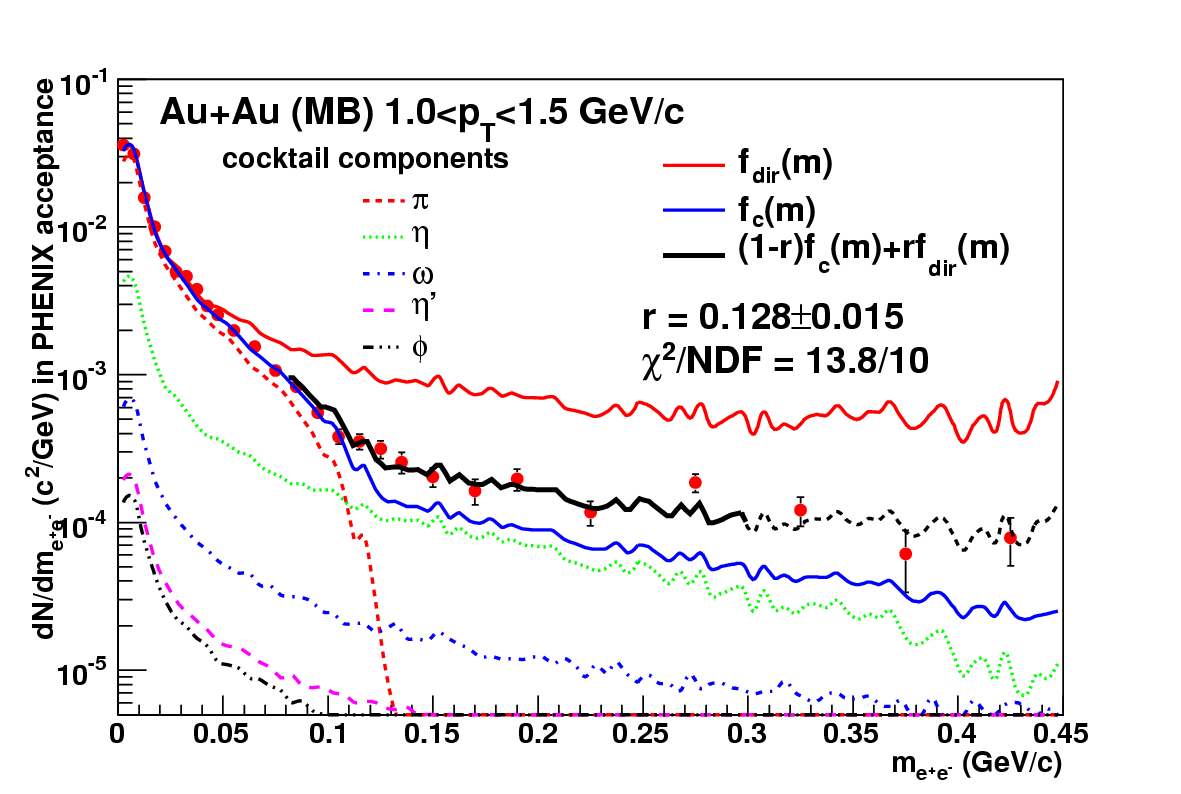 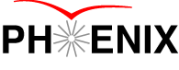 Two-component fit

fc:  shape of cocktail
fdir:  shape of direct photon
r:  fit parameter
fc, fdir:  separately normalized to data for m<30 MeV
PHENIX, arXiv:0804.4168v1 [nucl-ex]
normalization preserves meaning of r 
as real direct photon fration
r entirely determined in fit region 
where S/B enhanced by factor 5
Stefan Bathe
WWND 2009
Extracting Direct g Signal
27
Fit
80<m<300 MeV
Normalization
m<30 MeV
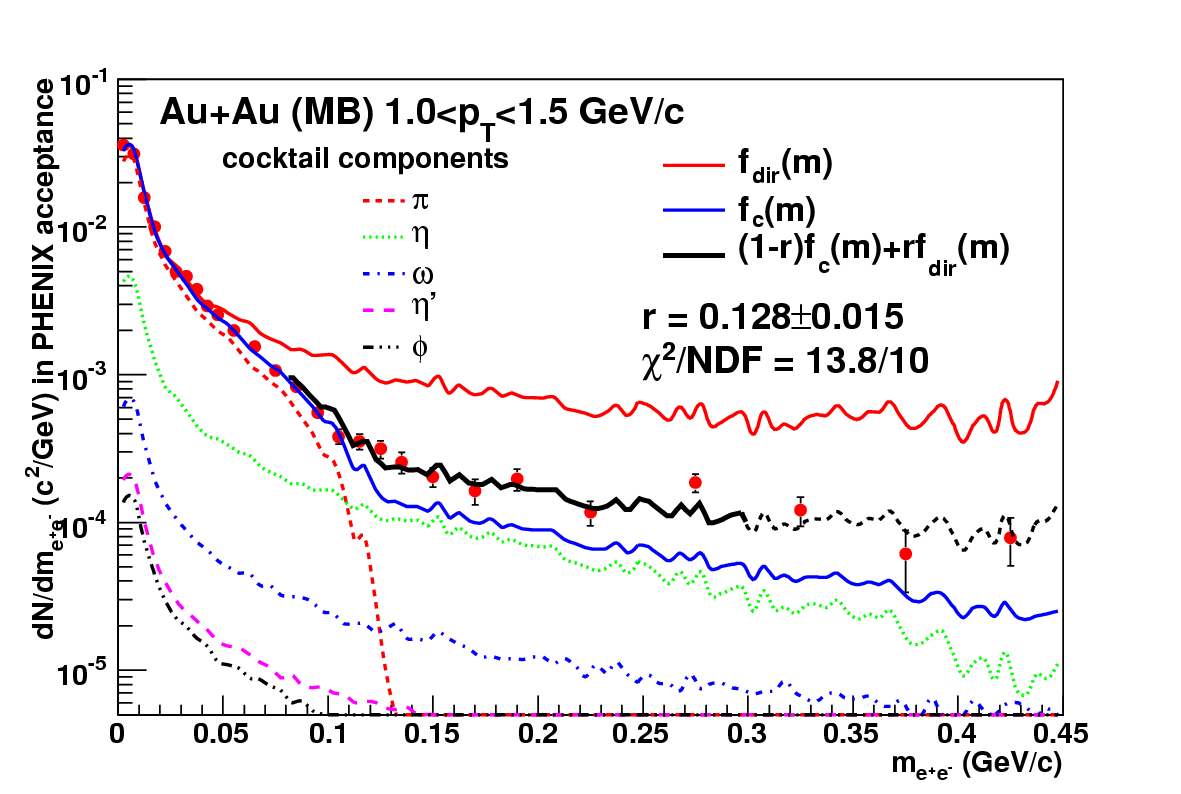 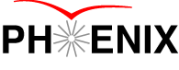 Two-component fit

fc:  shape of cocktail
fdir:  shape of direct photon
r:  fit parameter
fc, fdir:  separately normalized to data for m<30 MeV
PHENIX, arXiv:0804.4168v1 [nucl-ex]
Data follow expected shape for direct photons
normalization preserves meaning of r 
as real direct photon fration
r entirely determined in fit region 
where S/B enhanced by factor 5
Stefan Bathe
WWND 2009
Direct Photon Fraction
28
Direct photon fraction compared to NLO pQCD (lines, three scales)
p+p 
consistent with pQCD
Au+Au:  
enhanced above pQCD
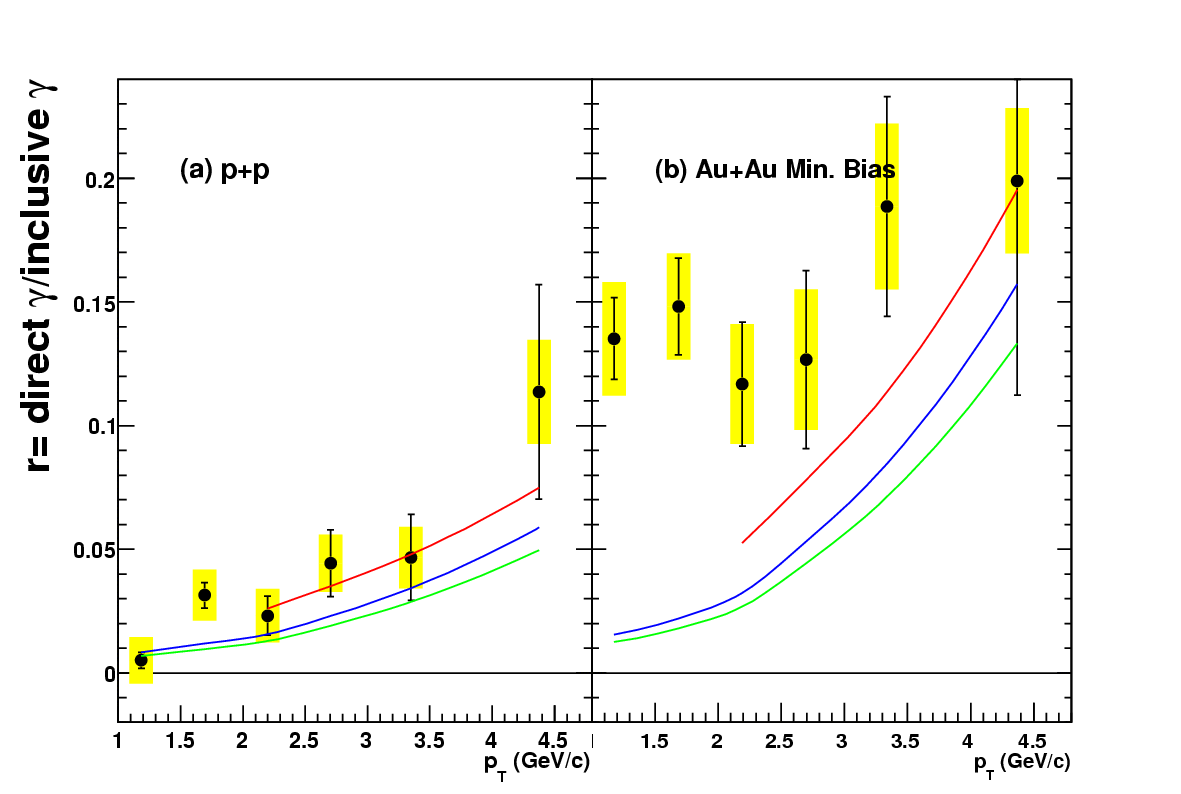 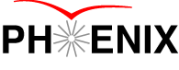 PHENIX, arXiv:0804.4168v1 [nucl-ex]
Stefan Bathe
WWND 2009
Direct Photon Fraction
29
Direct photon fraction compared to NLO pQCD (lines, three scales)
p+p 
consistent with pQCD
Au+Au:  
enhanced above pQCD
Systematic uncertainties
shape difference measured
h/p0 ratio largest source of uncertainty:  7% (17%) pp (AuAu)
Other sources contribute only few % as cocktail normalized to data (no absolute measurement)
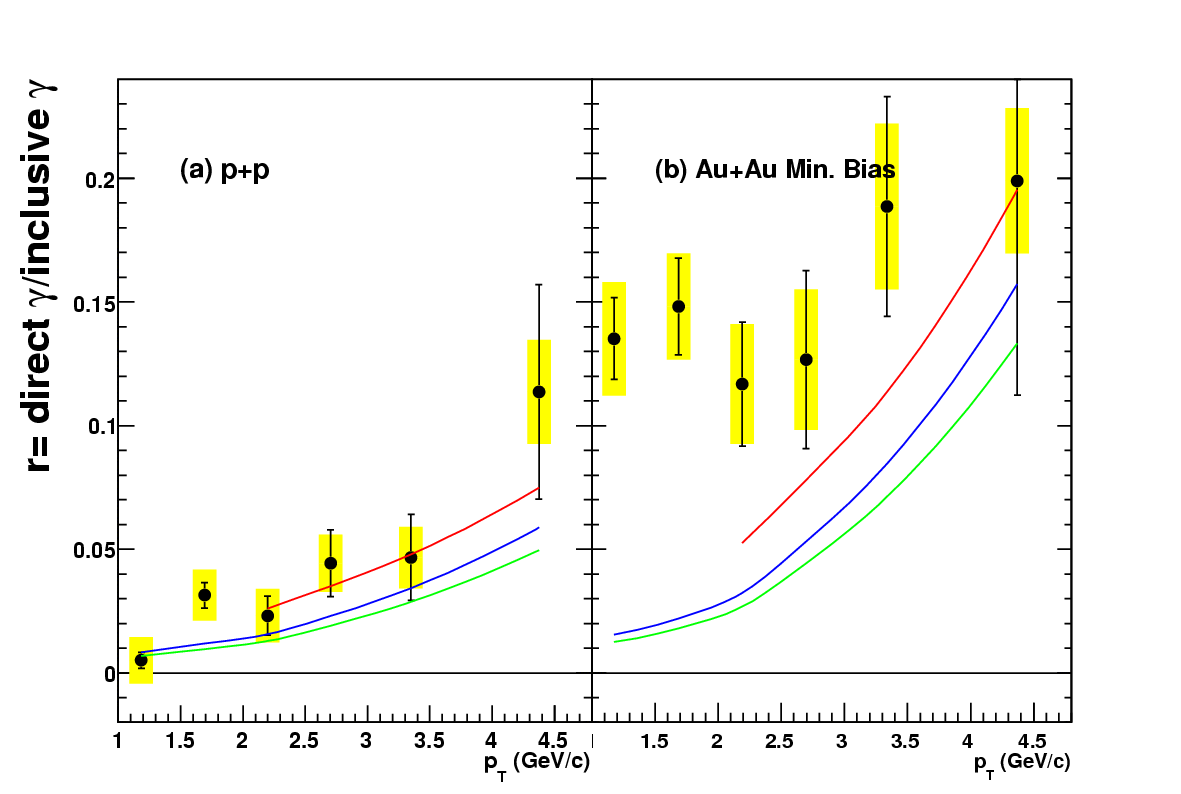 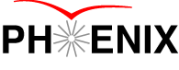 PHENIX, arXiv:0804.4168v1 [nucl-ex]
Stefan Bathe
WWND 2009
Direct Photon Yield p+p
30
Convert r into direct g yield
 
 	
Ratio of g/e+e- for m<30 MeV same for any source
Syst. uncertainty of gincl 14%  
From e+e- pair acceptance
Stefan Bathe
WWND 2009
Direct Photon Yield p+p
31
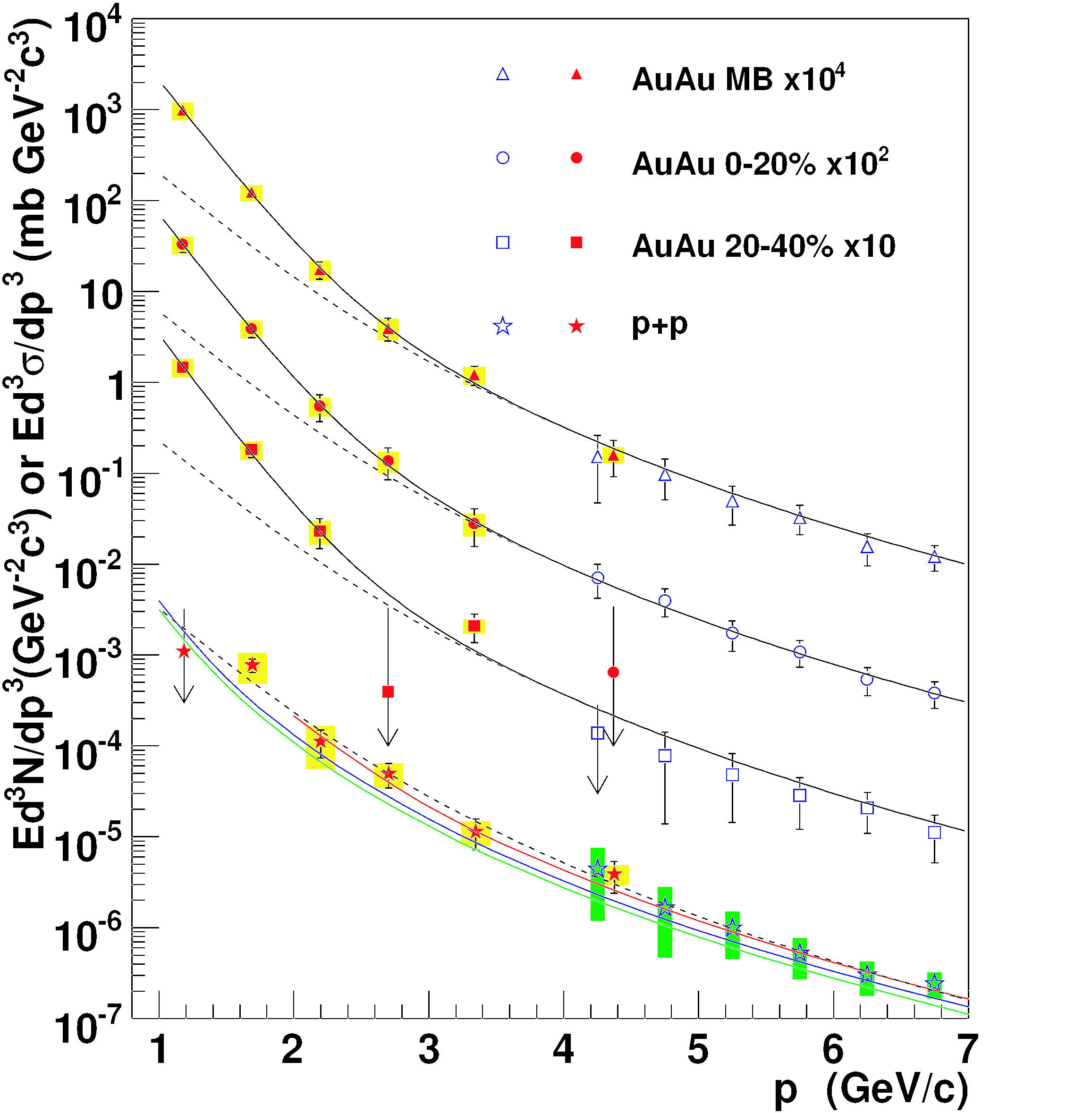 Convert r into direct g yield
 
 	
Ratio of g/e+e- for m<30 MeV same for any source
Syst. uncertainty of gincl 14%  
From e+e- pair acceptance
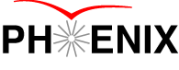 ICA
EMC
pQCD
Mod. Power Law
PHENIX, arXiv:0804.4168v1 [nucl-ex]
Stefan Bathe
WWND 2009
T
Direct Photon Yield p+p
32
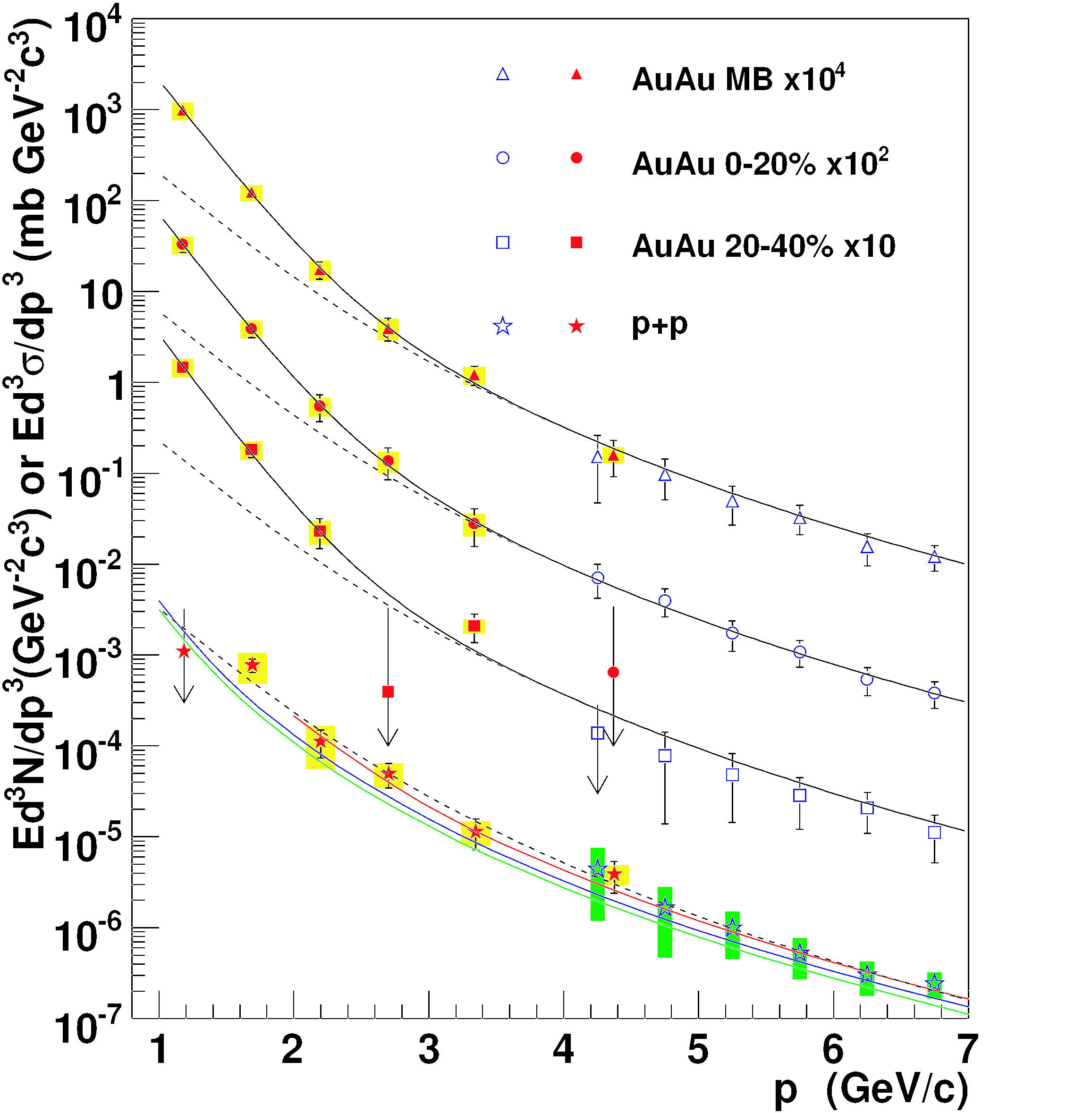 Convert r into direct g yield
 
 	
Ratio of g/e+e- for m<30 MeV same for any source
Syst. uncertainty of gincl 14%  
From e+e- pair acceptance
p+p
pQCD consistent with data for pT>2 GeV
Well described with modified power law:
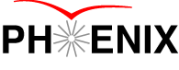 ICA
EMC
pQCD
Mod. Power Law
PHENIX, arXiv:0804.4168v1 [nucl-ex]
Stefan Bathe
WWND 2009
T
Excursion
33
Significance of modified power law
Stefan Bathe
WWND 2009
Onset of Hard Scattering
34
Example :  p0 production
Data parameterized by
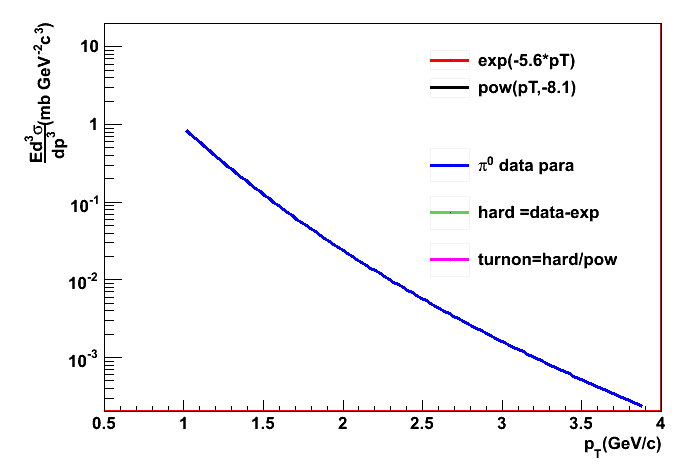 p0 :  PHENIX PRL 98, 172302 (2007)
Stefan Bathe
WWND 2009
Onset of Hard Scattering
35
Example :  p0 production
Data parameterized by 
power law at high pT
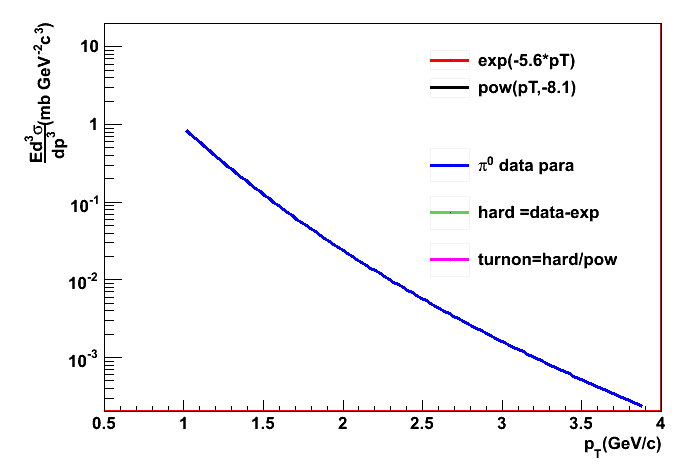 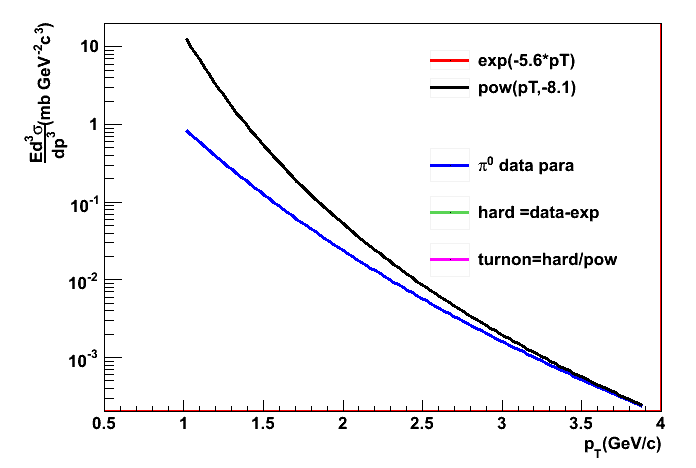 p0 :  PHENIX PRL 98, 172302 (2007)
Stefan Bathe
WWND 2009
Onset of Hard Scattering
36
Example :  p0 production
Data parameterized by 
power law at high pT
exponential at low pT 
Woods-Saxon transition
exponential dies out at high pT
Power law diverges at low pT
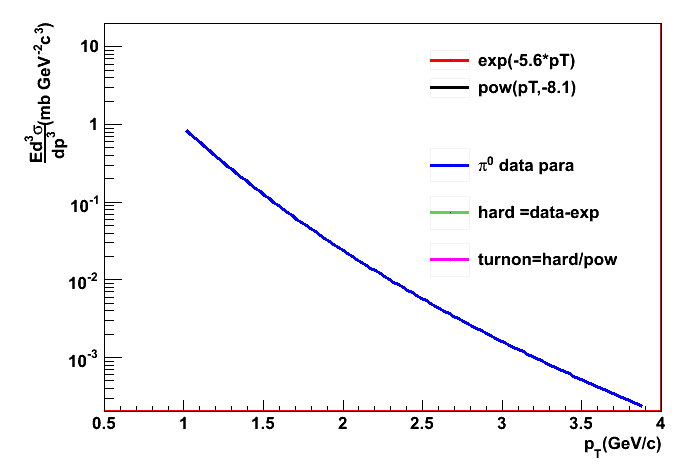 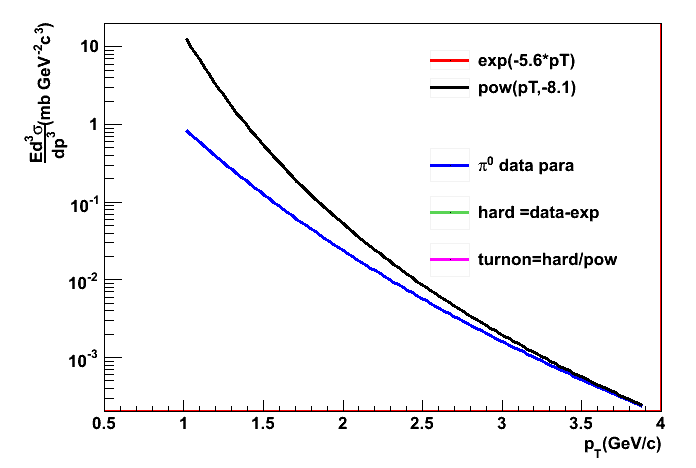 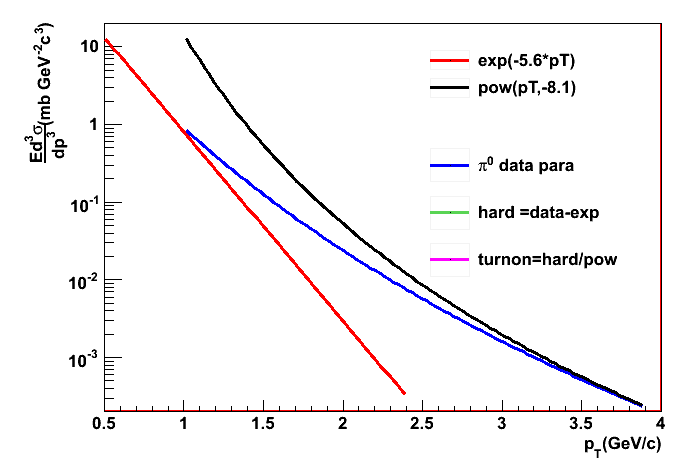 p0 :  PHENIX PRL 98, 172302 (2007)
Stefan Bathe
WWND 2009
Onset of Hard Scattering
37
Example :  p0 production
Data parameterized by 
power law at high pT
exponential at low pT 
Woods-Saxon transition
exponential dies out at high pT
Power law diverges at low pT
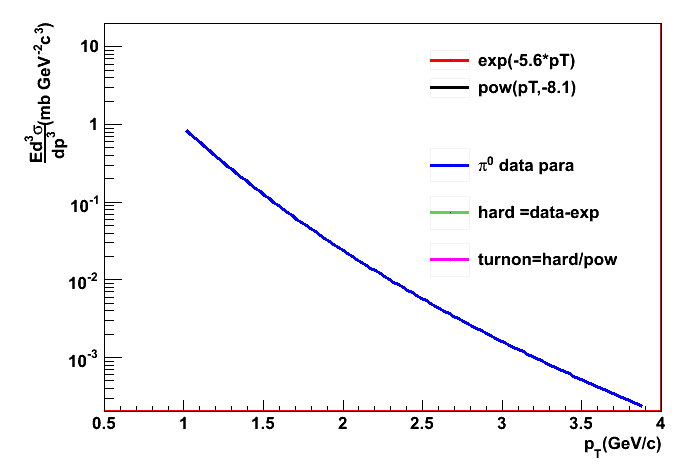 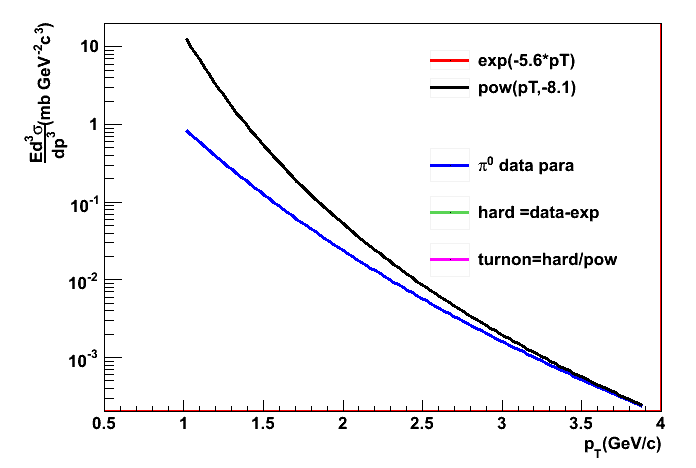 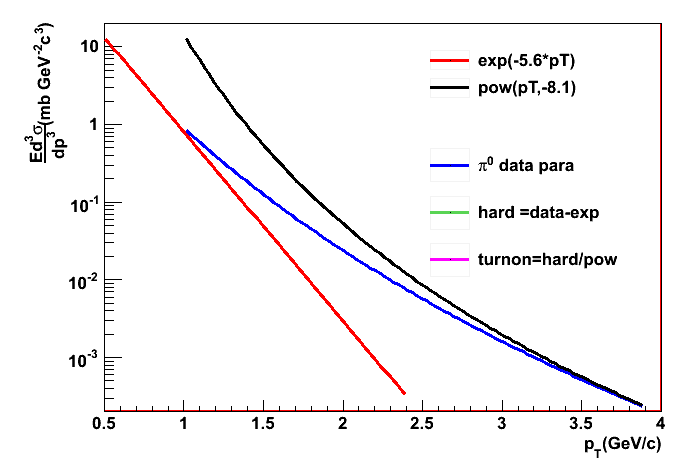 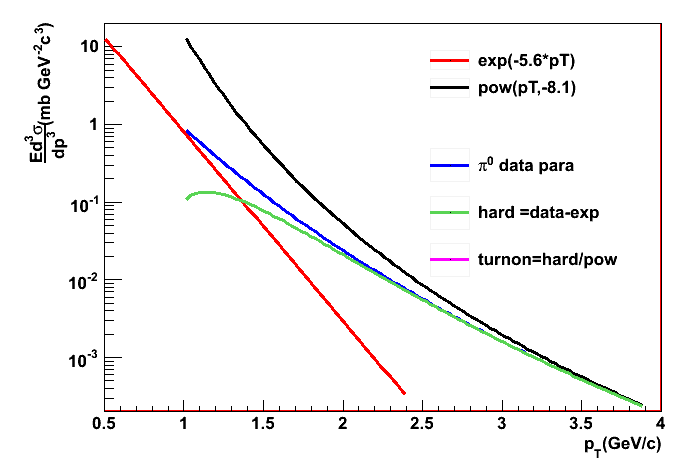 Power law must break down
p0 :  PHENIX PRL 98, 172302 (2007)
Stefan Bathe
WWND 2009
Hard Scattering in Drell-Yan
38
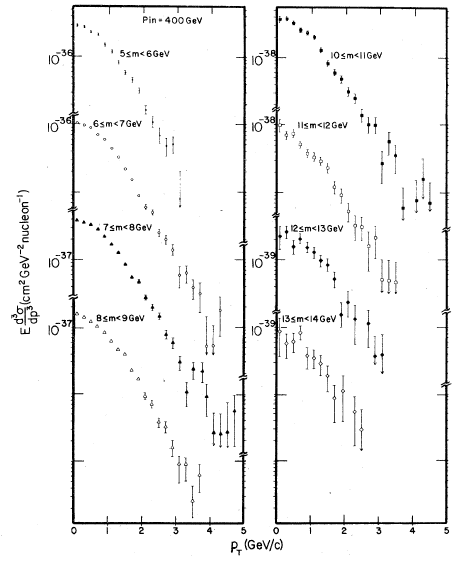 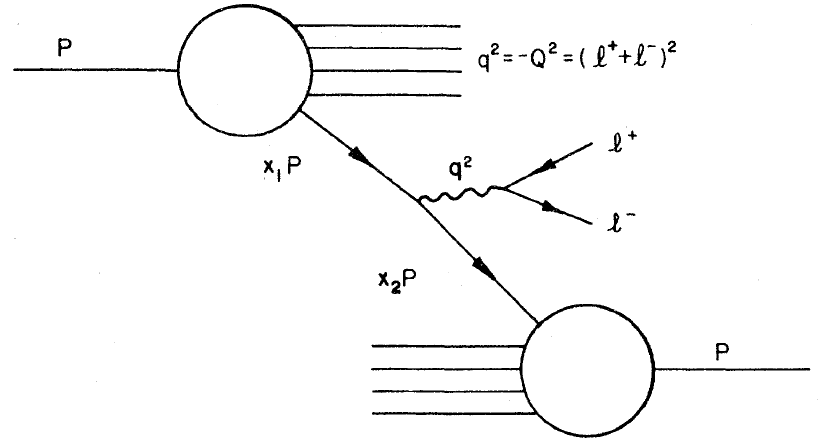 Dimuons from 400 GeV 
incident protons
A.S. Ito et al., 
PRD123, 604 (1981)
Drell-Yan cleaner than direct g
No strongly interacting particle in vertex
Well described by modified power law
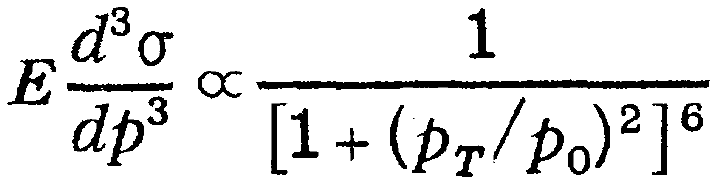 Stefan Bathe
WWND 2009
Hard Scattering in Drell-Yan
39
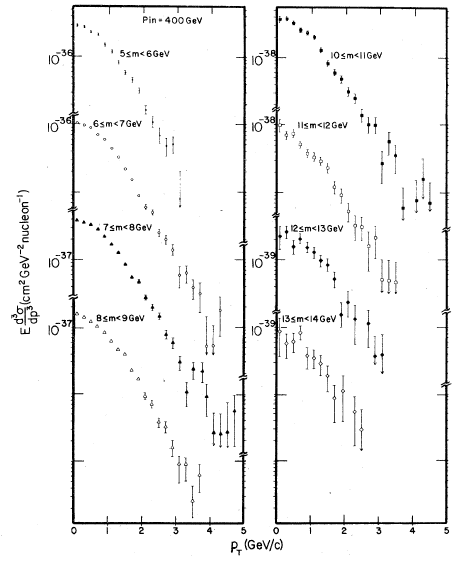 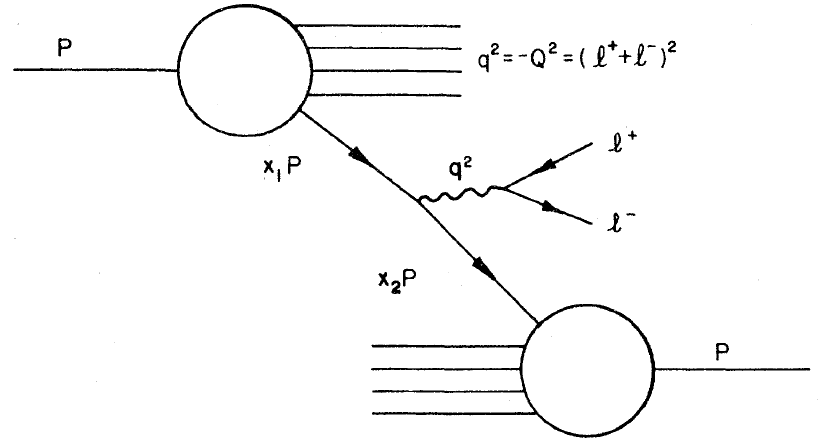 Dimuons from 400 GeV 
incident protons
A.S. Ito et al., 
PRD123, 604 (1981)
Drell-Yan cleaner than direct g
No strongly interacting particle in vertex
Well described by modified power law
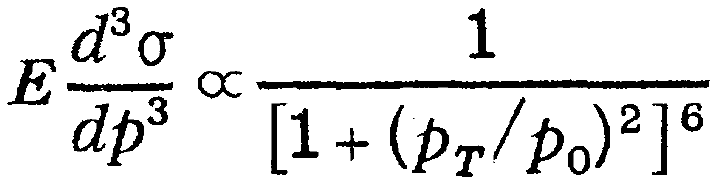 Stefan Bathe
WWND 2009
Modified vs. Unmodified Power Law
40
Fit p+p direct g from 1<pT<5 GeV
both ICA and EMC
Modified power law better fit
200 GeV p+p direct g
Statistical uncertainties only
Data points:  PHENIX, arXiv:0804.4168v1 [nucl-ex]
Stefan Bathe
WWND 2009
End of Excursion
41
Back to data
Stefan Bathe
WWND 2009
Direct Photon Yield Au+Au
42
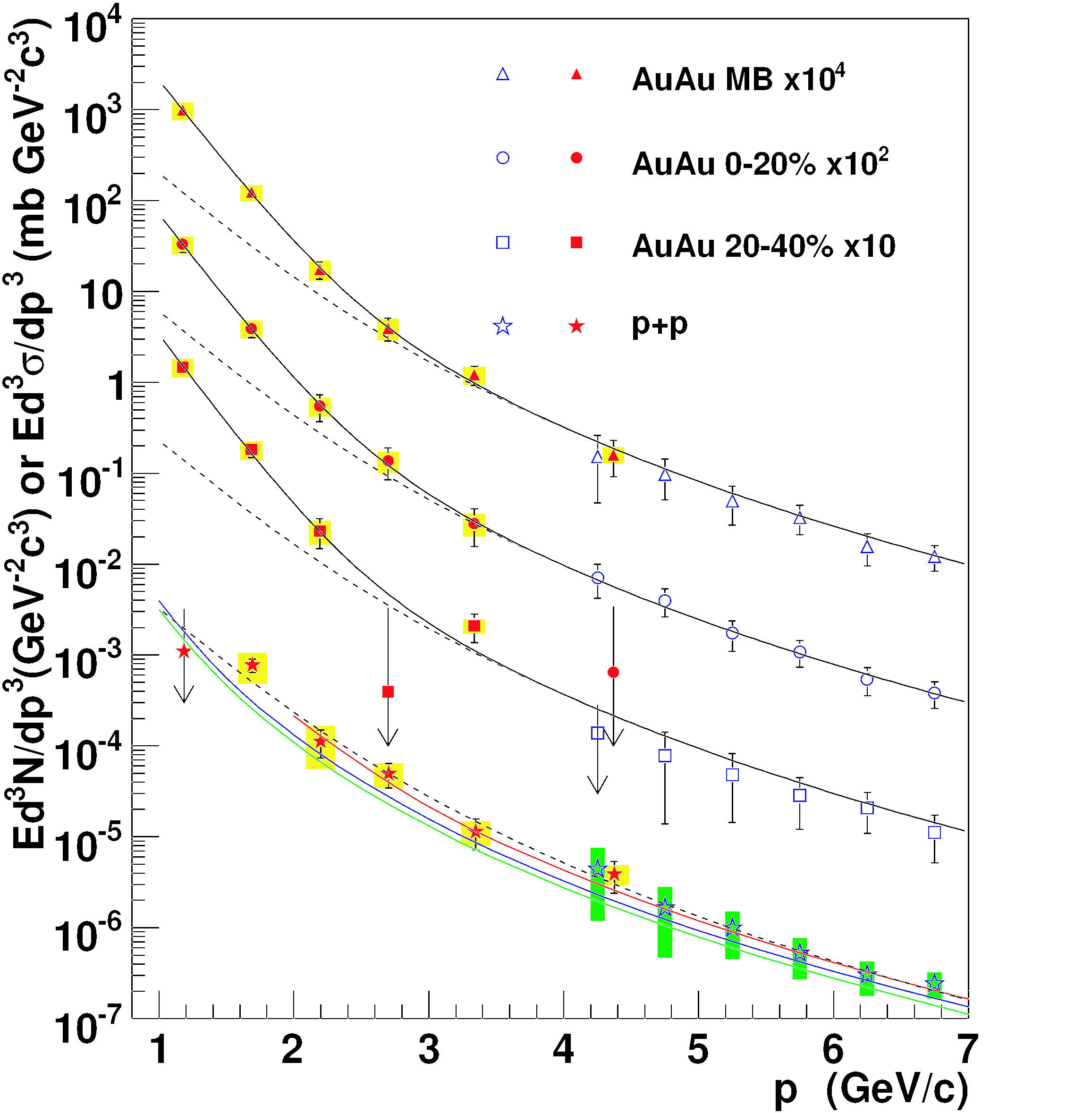 Au+Au enhanced above
                                    (= p+p)
     for 1<pT<3 GeV
Fit with
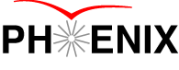 + Expo
TAB x ModPowLaw
PHENIX, arXiv:0804.4168v1 [nucl-ex]
Stefan Bathe
WWND 2009
T
Direct Photon Yield Au+Au
43
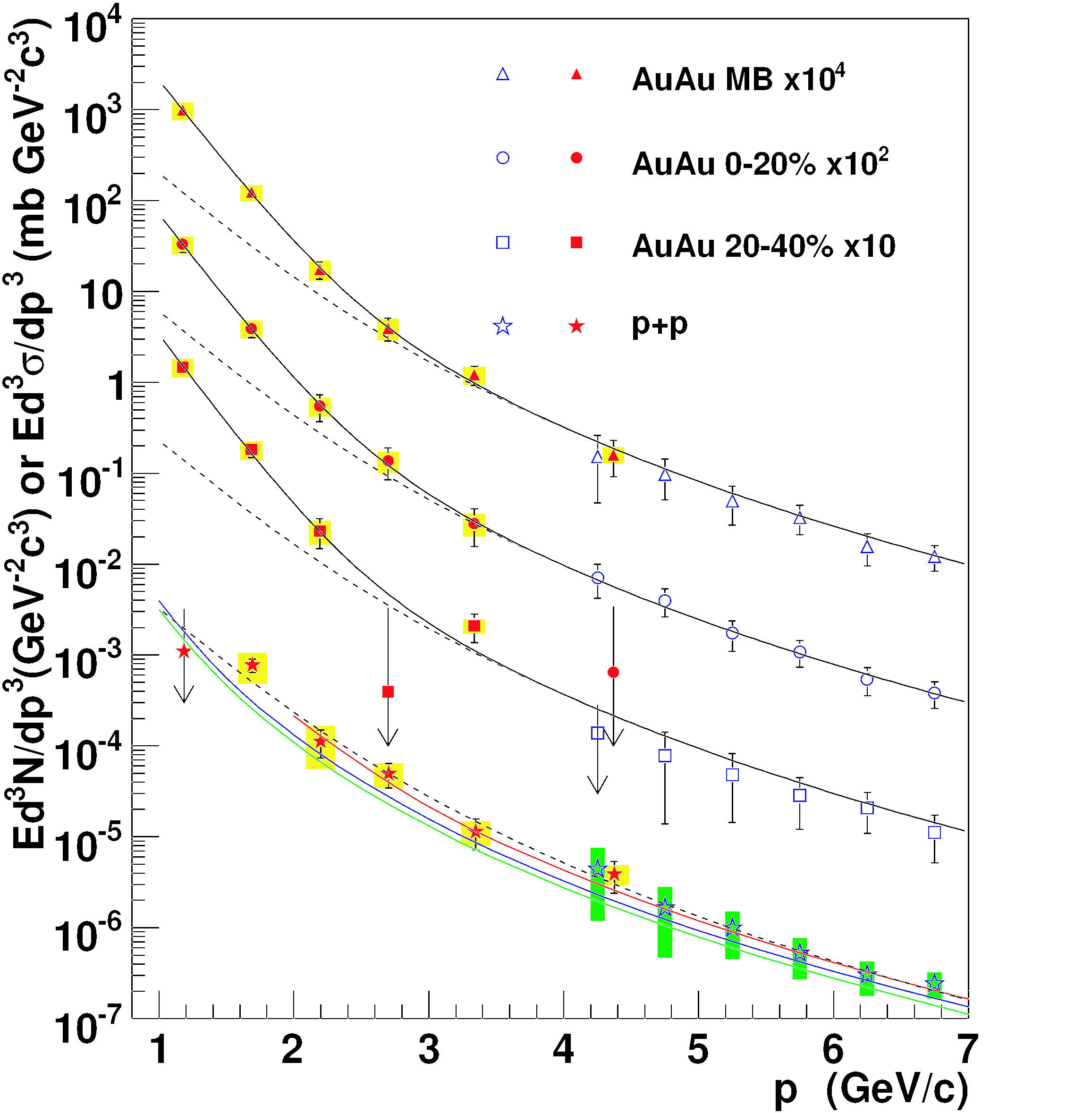 Au+Au enhanced above
                                    (= p+p)
     for 1<pT<3 GeV
Fit with
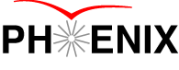 Enhancement consistent with exponential
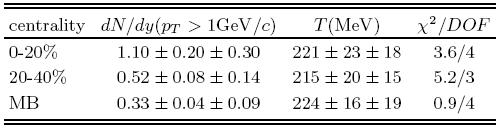 + Expo
TAB x ModPowLaw
PHENIX, arXiv:0804.4168v1 [nucl-ex]
Stefan Bathe
WWND 2009
T
Direct Photon Yield Au+Au
44
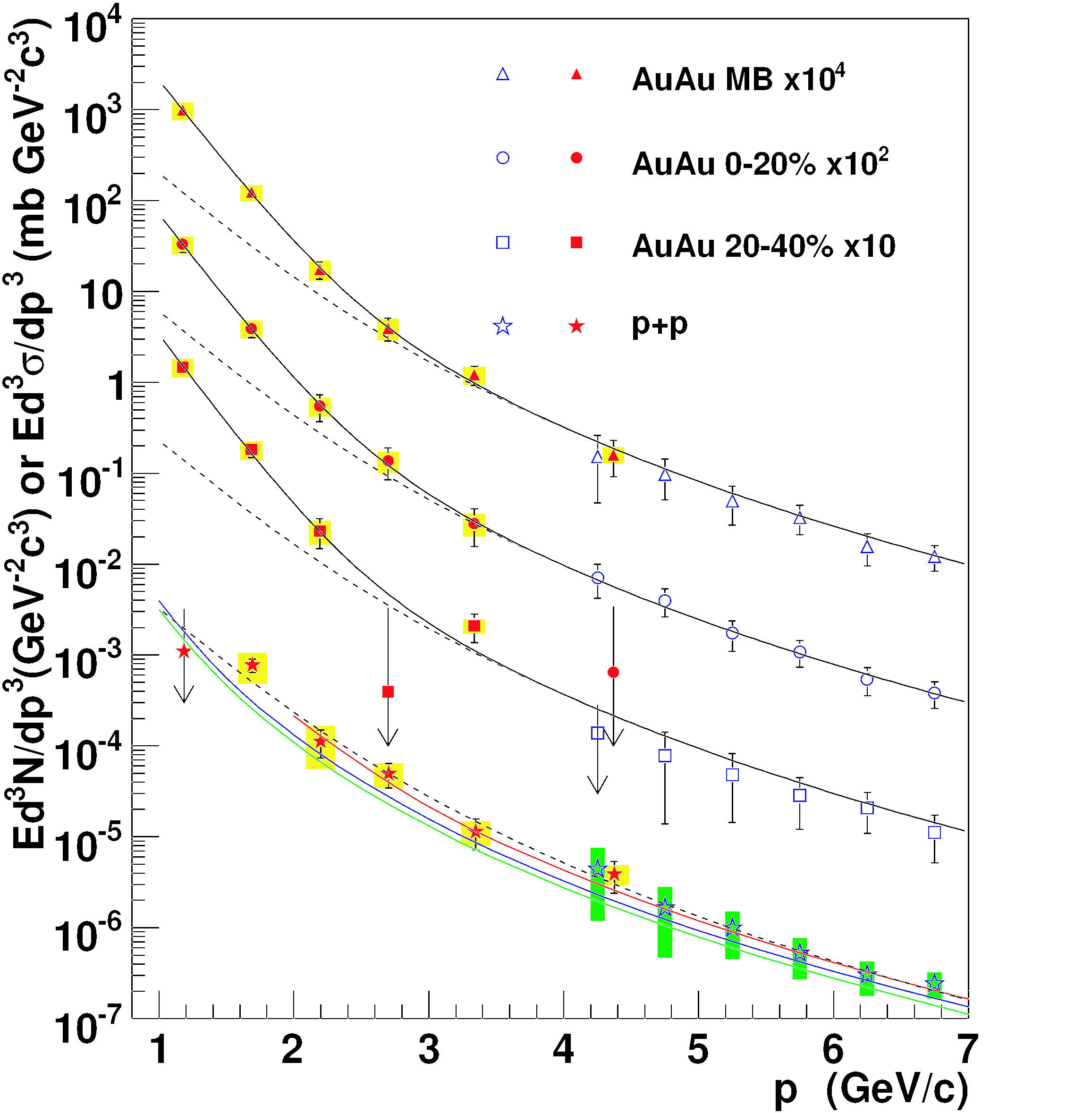 Au+Au enhanced above
                                    (= p+p)
     for 1<pT<3 GeV
Fit with
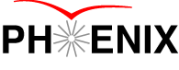 Enhancement consistent with exponential
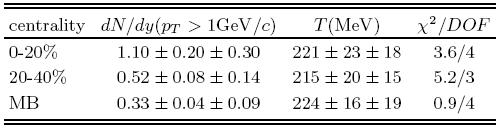 + Expo
If p+p fit with pure power law
T→T+24 MeV (central)
TAB x ModPowLaw
PHENIX, arXiv:0804.4168v1 [nucl-ex]
Stefan Bathe
WWND 2009
T
Model comparison
45
Au+Au = pQCD + exp.
T = 221  23 (stat)  18 (sys)
Initial temperatures and times from theoretical model fits to data: 
0.15 fm/c,   590 MeV         (d’Enterria et al.)
0.17 fm/c,   580 MeV         (Rasanen et al.)
0.2 fm/c,     450-660 MeV (Srivastava et al.)
0.33 fm/c,   370 MeV         (Turbide et al.)
0.6 fm/c,     370 MeV         (Liu et al.)
0.5 fm/c,     300 MeV         (Alam et al.)
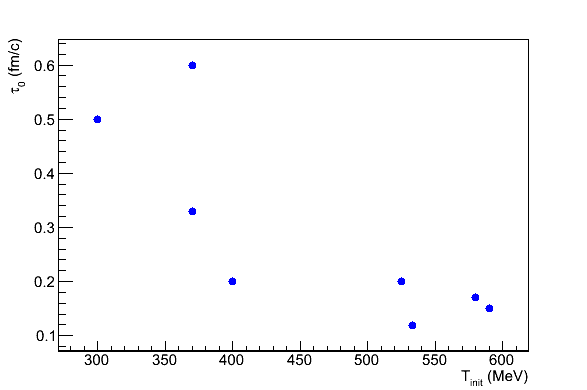 D.d’Enterria, D.Peressounko, Eur.Phys.J.C 46 (2006)
From data:       Tini > 220 MeV > TC 
From models:   Tini = 300 to 600 MeV
                           t0 = 0.15 to 0.6 fm/c
Stefan Bathe
WWND 2009
Summary
46
Measured e+e- pairs
m<300 MeV
1<pT<5 GeV
p+p and Au+Au
p+p
small excess over hadronic background
Au+Au
much larger excess
Treated excess as internal conversion of direct photons
Extracted direct photon yield
Stefan Bathe
WWND 2009
Summary
47
p+p
Lowest pT ever measured for direct photon in p+p
Consistent with NLO pQCD
But indicates turn-over
Au+Au 
Spectrum shape above TAA scaled p+p exponential
T=221+-23+-18MeV
Consistent with hydro models
Tinit=300-600 MeV
t0=0.6-0.15fm/c
Analysis ongoing for d+Au
Measured e+e- pairs
m<300 MeV
1<pT<5 GeV
p+p and Au+Au
p+p
small excess over hadronic background
Au+Au
much larger excess
Treated excess as internal conversion of direct photons
Extracted direct photon yield
Stefan Bathe
WWND 2009